Открытый урокв 4 классе «А» ГБОУ СОШ № 49 по курсу ОРКСЭмодуль «Светская этика».Тема: «Духовные традиции многонационального народа России».                                                                   Учитель: Благова Н.А.
Эпиграф:
«Есть слово - и оно едино.
                  Россия».

                                                         К.Д.Бальмотн
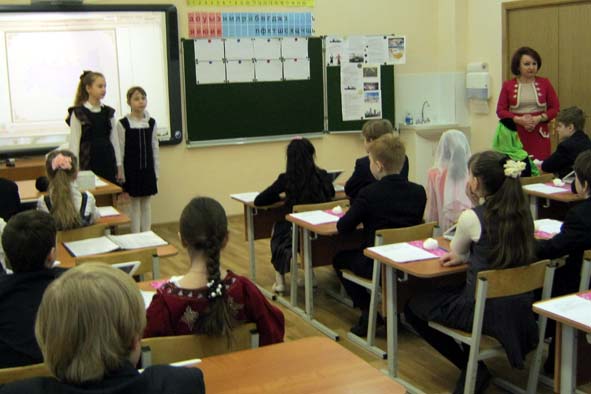 1. Организационный момент.
Вступительное слово учителя.
Приветствие.
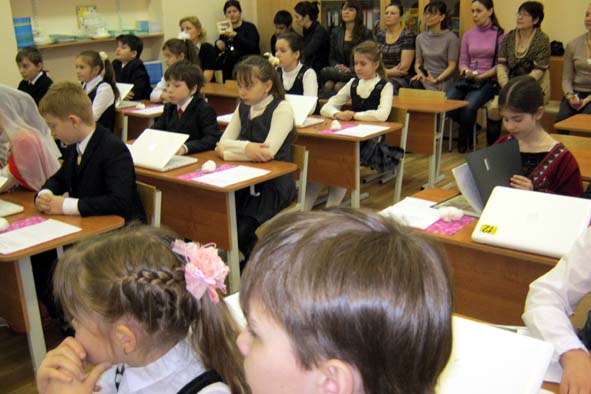 Ведущие урока:
Коваль Виолетта и
Королькова Ксения.
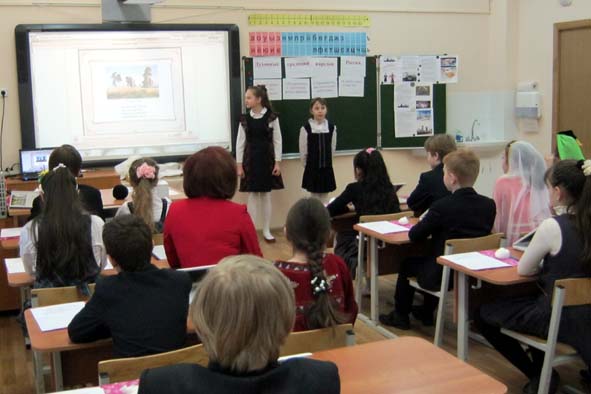 2. Объявление темы урока.
Постановка задач урока.
Анимация.
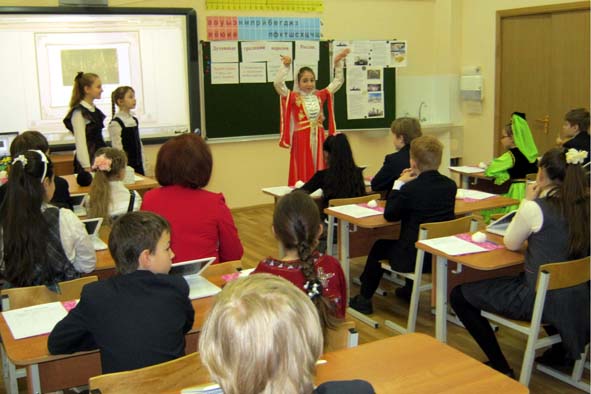 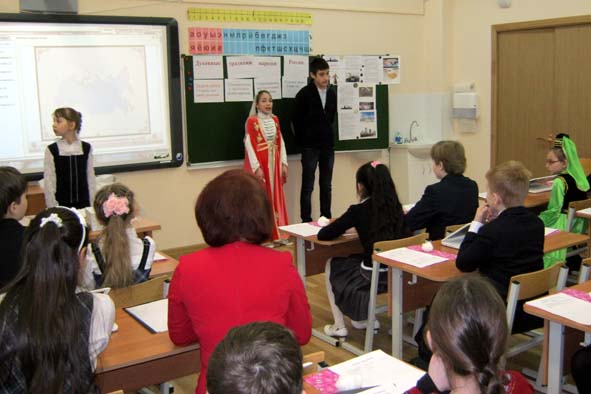 3.Творческий отчёт Болтукаевой Айшат
 и её брата Ибрагима.
Рассказ о традициях чеченского народа.
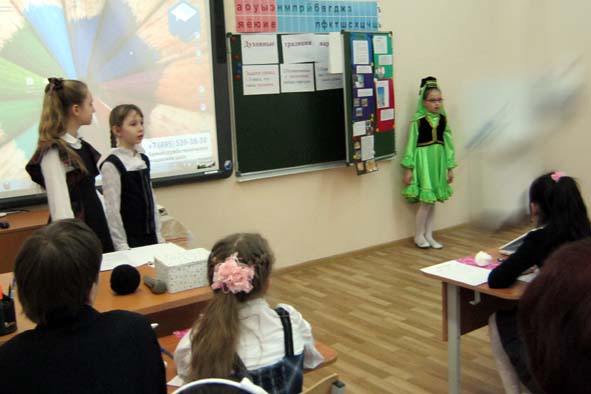 Творческий отчёт Мухтяровой Зухры.
Традиции татарского народа.
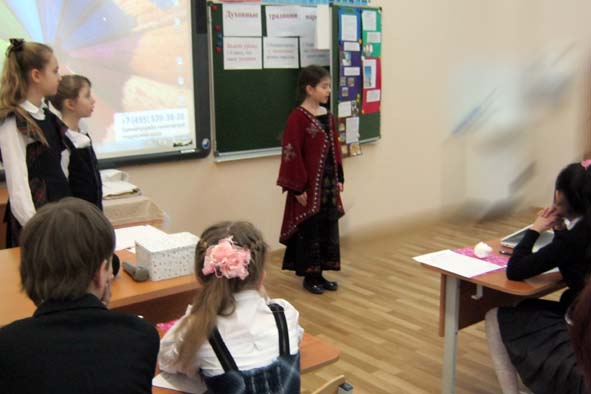 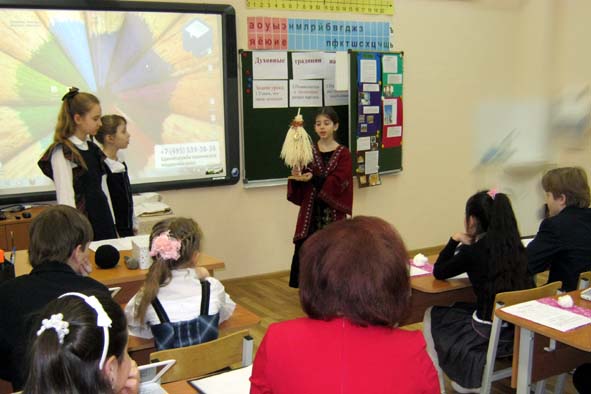 Творческий отчёт Гергая Мариам.
Традиции грузинского народа.
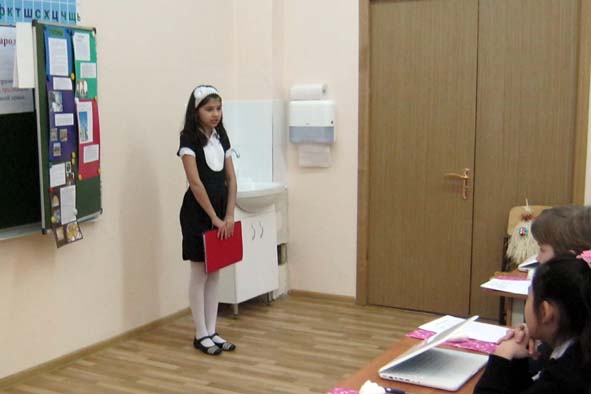 Творческий отчёт Керимхановой Амины.
Традиции народа Северного Кавказа.
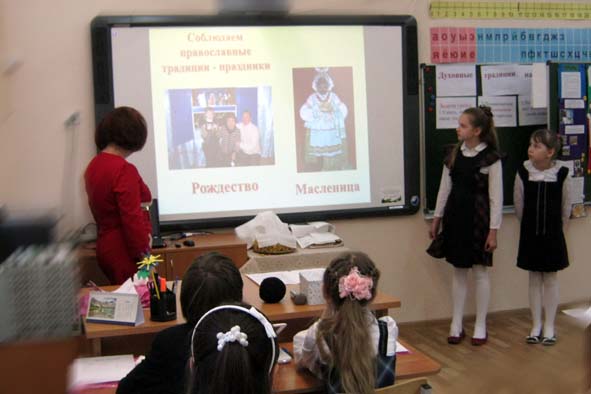 4. Домашнее задание учителя – 
презентация «Традиции моей семьи».
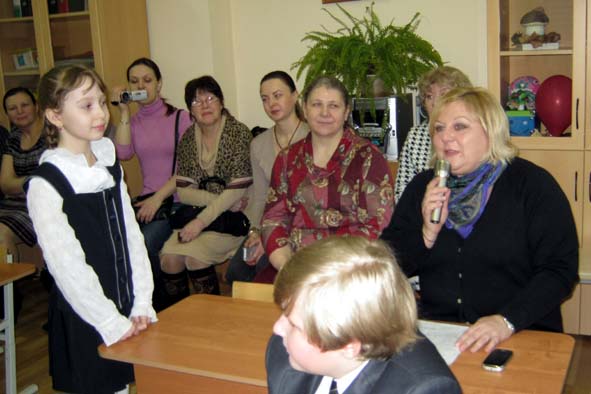 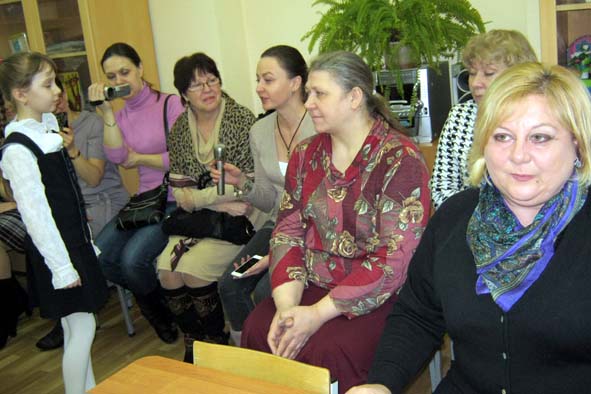 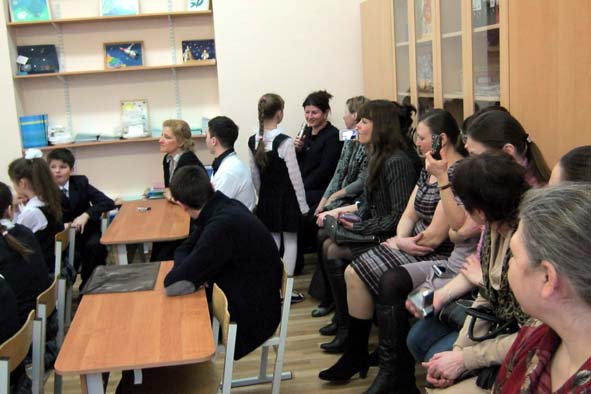 5.Интервью с гостями урока:
«Вспомните и назовите 
традицию своей семьи».
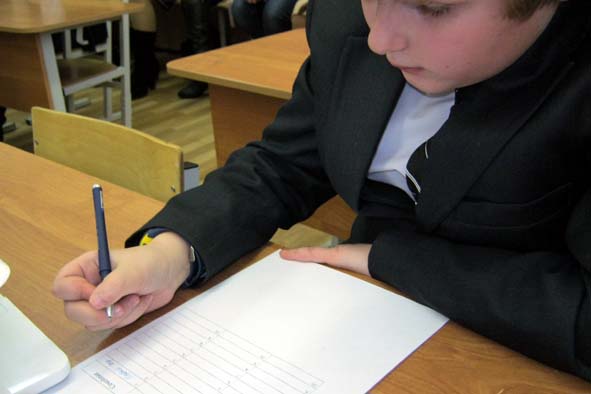 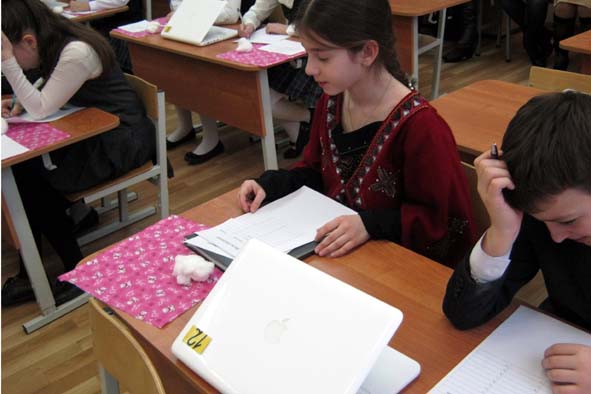 6. Работа с таблицей.
Подводим итог: о каких традициях
 народов России узнали?
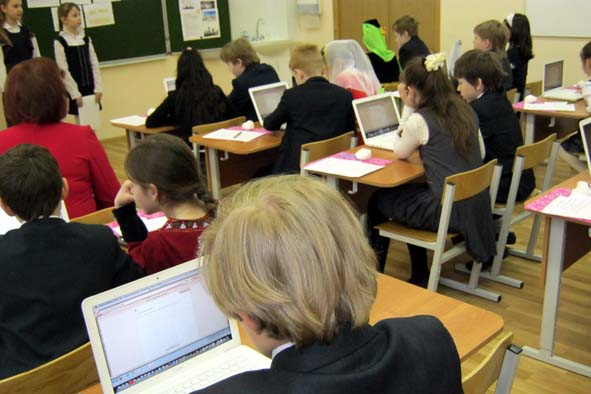 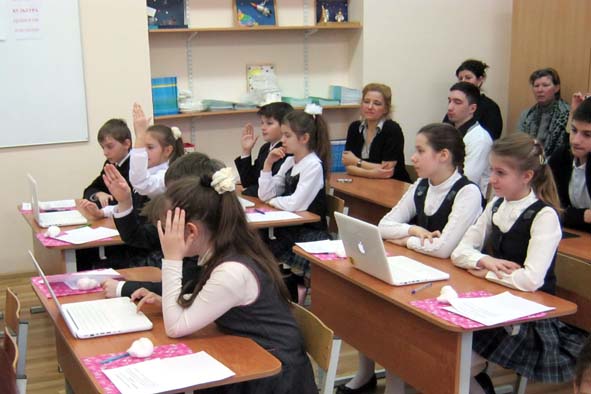 7. Работа на компьютерах.
Тренажёр по теме урока.
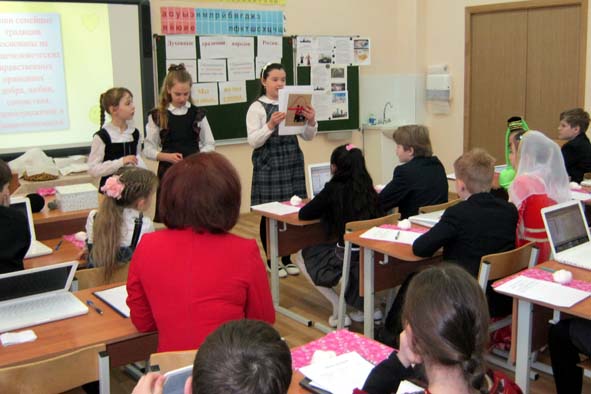 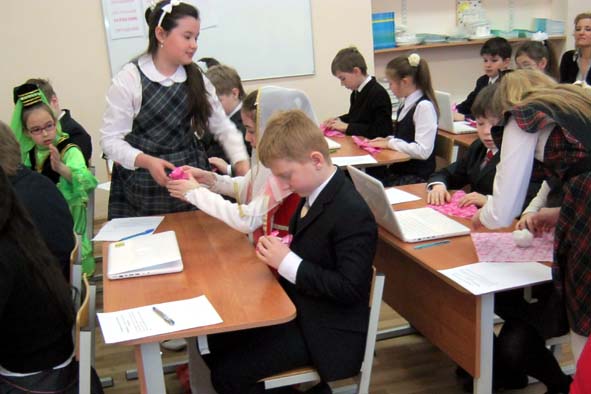 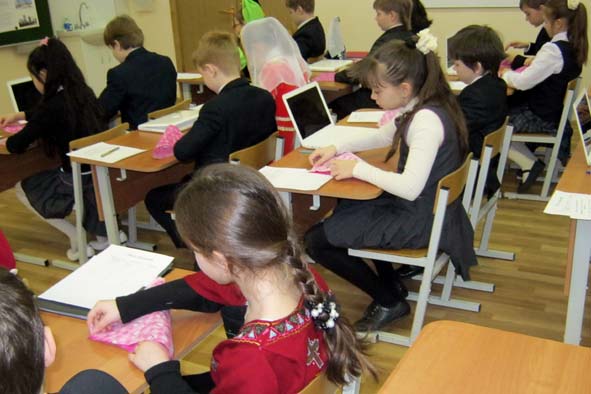 8. Мастер-класс Свиридовой Алёны:
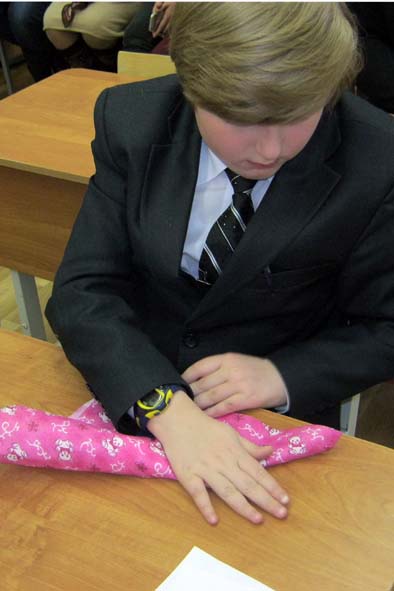 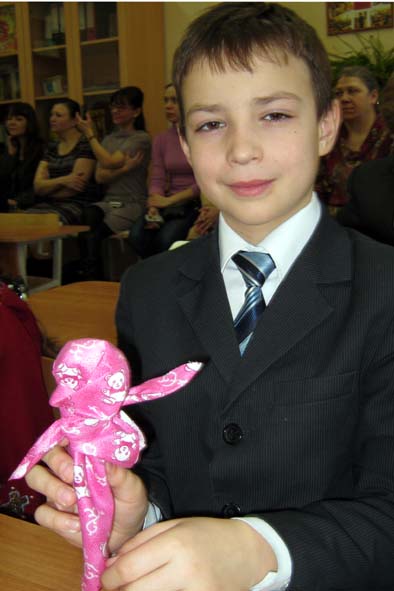 «Традиционная русская
 кукла-оберег».
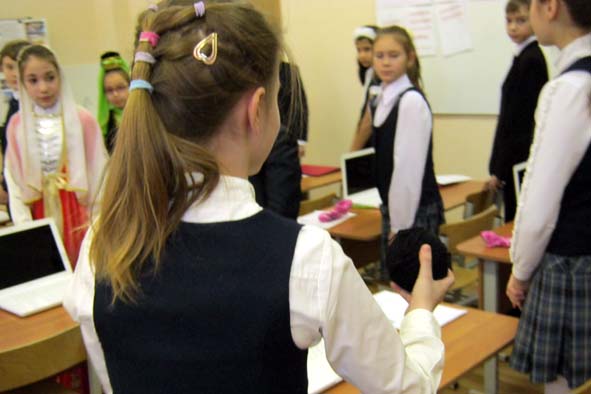 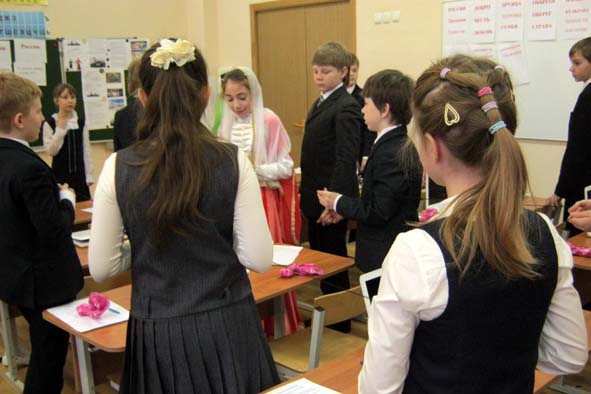 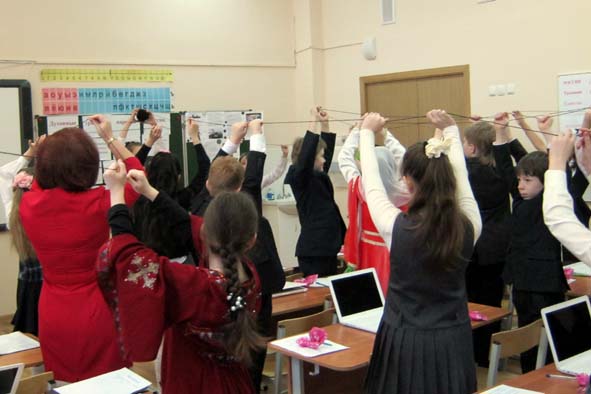 9. Игра «Паутинка»:
передавая клубок друг 
другу по цепочке
ученики  называют
 одно важное слово,
прозвучавшее на уроке.
Главный вывод урока:



«Мы разные, 
но мы едины».
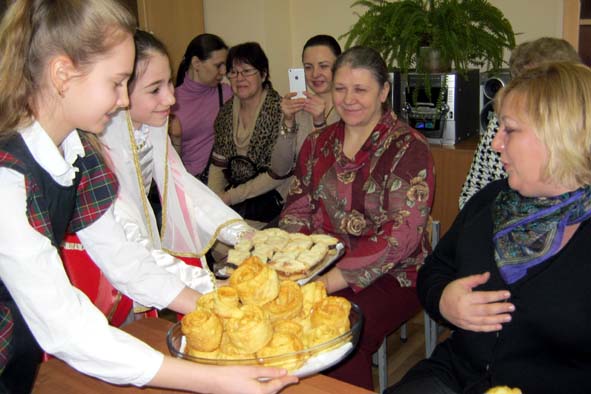 10.Заключение.
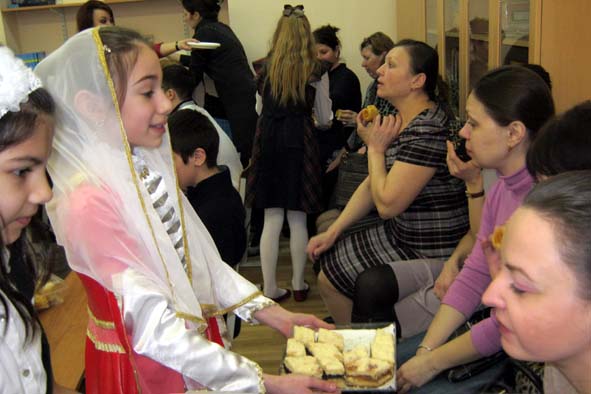 Традиция каждой семьи –
угощений гостей.
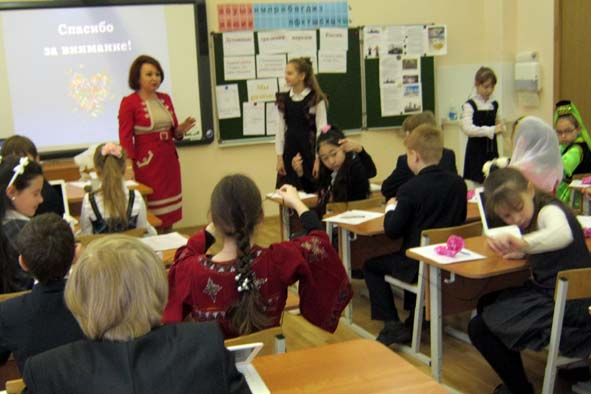 Спасибо за внимание!